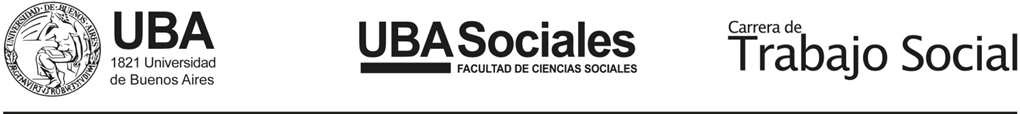 ¿Sos Trabajador/a Social?
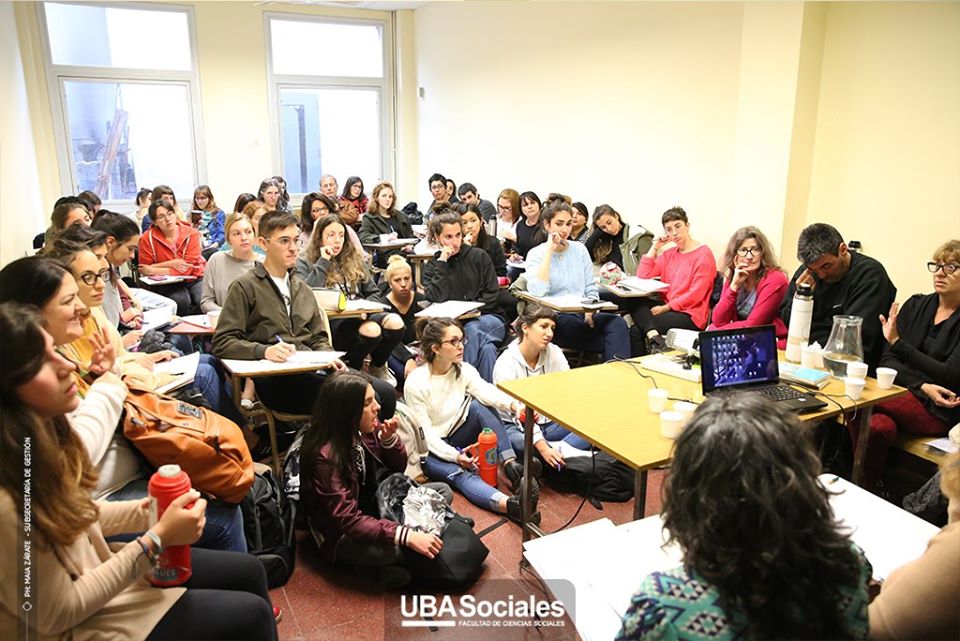 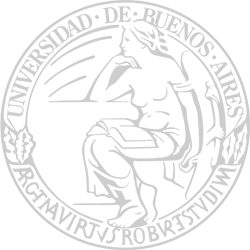 ¿Querés participar en la formación de futuros/as colegas?
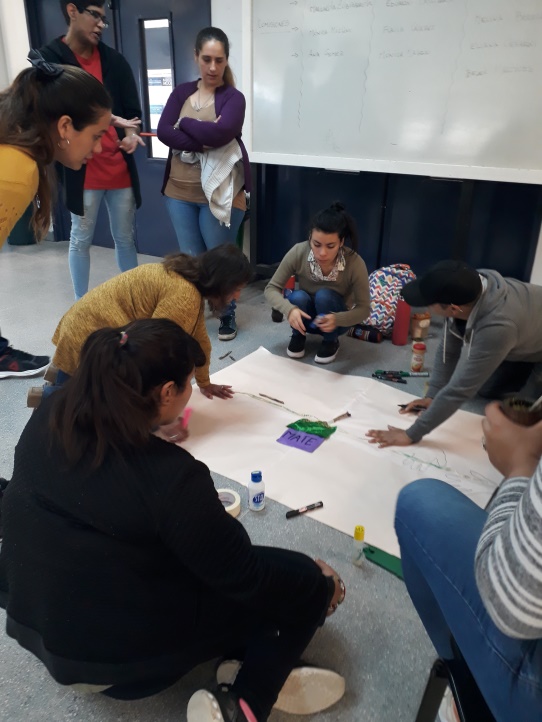 Proponé un Centro de Prácticas
Escribinos a: talleres@sociales.uba.ar